وزارة التنمية الاجتماعية
استراتيجية مكافحة الفقر متعدد الأبعاد
سونيا الحلو
تذكير بالابعاد
الرفاه الاقتصادي  20 %
خط الفقر الوطني

الرفاه الاجتماعي  80% موزعه بالتساوي على  21 مؤشر، والمؤشرات داخل البعد الواحد لها أوزان متساوية
التعليم (4)
الصحة (4) 
العمل (4)
ظروف الشكن والوصول للخدمات (4)
الامان واستخدام الممتلكات (3)
الحرية الشخصية (2)
الاطار الزمني للعمل على مفهوم الفقر المتعدد الأبعاد
2022-2023
اطلاق الاستراتيجية والبدء بإعداد خطة العمل
2017
اصدار تقرير حول منهجية الفقر متعدد الابعاد
2020
اعتماد مفهوم الفقر متعدد الابعاد في السياسات الوطنية
2021
التعاون مع جامعة الدول العربية والاسكوا لإعداد الاستراتيجية الوطنية لمكافحة الفقر
2019
تشكيل الفريق الوطني للفقر
أهمية اعداد استراتيجية لمكافحة الفقر متعدد الابعاد
لان الفقر متعدد الابعاد يرى الفقر بمختلف ابعاده وليس فقط بعده النقدي

يتقاطع ويتكامل مع أهداف التنمية المستدامة خاصة الهدف الاول (القضاء على الفقر بجميع اشكاله 

يتكامل مع عمل الحكومة في التوجه نحو التنمية كبديل عن الاغاثة.
يتكامل مع اجندة السياسات الوطنية ويدعم تنفيذها من خلال المساعدة في تحديد الاولويات سواء القطاعية او الجغرافية مما يساعد على تطوير ادوات استهداف اكثر فعالية وكفاءة
المبادئ التوجيهية
الحق في الحياة الكريمة
استثمار الموارد 
الحماية الاجتماعية  
العدالة الاجتماعية
أهداف الاستراتيجية حتى العام 2030
الهدف العام: خفض نسبة الفقر متعدد الأبعاد الى النصف اي الى نسبة 50%
الهدف  المتعلق بالفقر النقدي: خفض نسبة الاسر التي تعاني من الفقر النقدي بنسبة 6 %
السياسات الواجب اتباعها لتحقيق هذا الهدف
تعزيز برامج التحويلات النقدية والغذائية والمساعدات الطارئة والتمكين الاقتصادي
 وضع نظام حماية اجتماعية شامل ومتكامل لكافة الفئات المهمشة والفقيرة..
الأهداف المتعلقة ببعد التعليم حتى العام 2030
السياسات الواجب اتباعها لتحقيق هذه الأهداف
تطوير البنى التحتية وزيادة  المساحة الاستيعابية للمدارس بما يتلائم  مع الزيادة السكانية السنوية.
زيادة عدد  المؤهلين والمؤهلات من الطواقم التعليمية، بالإضافة الى زيادة نسبة المشرفين المؤهلين في برامج محو الأمية.
تقييم نظام الرسوب و ضرورة اعداد تقارير احصائية متخصصة
الاهداف المتعلقة ببعد الصحة حتى العام 2030
السياسات الواجب اتباعها لتحقيق هذه الأهداف
توفير الخدمات للاشخاص ذوي الاعاقة بما يشمل التأمين الطبي
تطوير برامج إدارة الأمراض السارية وغير السارية والرعاية الصحية الوقائية و وزيادة الوعي الصحي المجتمعي
 تطبيق برنامج الصحة العالمية للأمراض المزمنة بالاضافة الى   وتوفير التشخيص المبكر لأمراض السرطان لجميع المواطنين 
تعزيـز الحوكمـة الصحيـة وتطوير التنسيق بين المؤسسات بما يضمن مصلحة المواطنين في الحصول على الخدمات الصحية
  توطين الخدمات الصحية وتوفير كافة الخدمات المطلوبة لكافة المواطنين بما يضمن العدالة على المستوى الاقتصادي والجغرافي.
الأهداف المتعلقة ببعد العمل حتى العام 2030
السياسات الواجب اتباعها لتحقيق هذه الأهداف
خلق فرص عمل 
 تطوير خدمات التشغيل بما يشمل انشاء بوابة معلومات تحقق العدالة وسهولة الوصول للمعلومات 
فعيل الرقابية  التي تهدف الى تطبيق القانون فيما يخص ظروف العمل
ضمان بيئة عمل تعزز من منظومة الحقوق المنصوص عليها بالقانون 
تطوير برامج تدريبية وتجهيز قاعدة بيانات رسمية خاصة بالاحتياجات التدريبية لتعزيز المهارات الفنية والفردية والاجتماعية
الأهداف المتعلقة ببعد ظروف السكن والوصول للخدمات حتى العام 2030
السياسات الواجب اتباعها لتحقيق هذه الأهداف
ايجاد مشاريع لتمويل مشاريع الطاقة الشمسية
مشاريع لتحلية مياه البحر ومعالجة المياه العادمة واستخدامها في الزراعة 
خدمات صندوق الاعمار للفقراء 
تفارير احصائية متخصصة
الأهداف المتعلقة ببعد السلامة الشخصية وحرية استخدام الاصول حتى العام 2030
السياسات الواجب اتباعها لتحقيق هذه الأهداف
خطط لمكافحة العنف في المجتمع الفلسطيني 
استراتيجيات سياسية ودبلوماسية لمواجهة عنف الاحتلال 
ضرورة توفير احصائيات متخصصة طالما ان هذه المؤشرات ترتبط ببيانات محددة باطار زمني (شهر)
الأهداف المتعلقة ببعد الحرية الشخصية حتى العام 2030
السياسات الواجب اتباعها لتحقيق هذه الأهداف
خطة توعية وتمكين للمرأة 
الخطة الخاصة بمكافحة العنف خاصة ان العنف يحد من امكانية تحكم المرأة بدخلها 
الخطط الخاصة بتشغيل المرأة
سياسات عامة
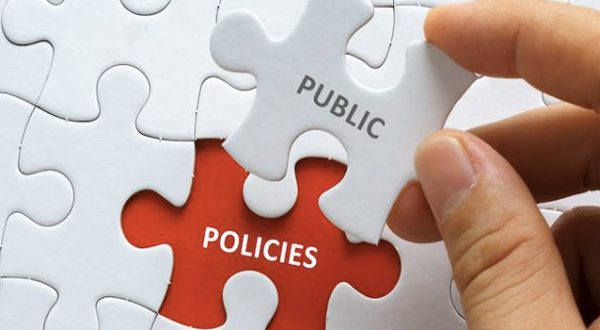 تعزيز الحوكمة 
تطوير سياسات مالية 
تحديث وزيادة البيانات
المصدر الاسكوا
مساهمات الابعاد في الفقر المتعدد في العام 2030
المصدر الاسكوا
احتمالية ازدياد مساهمة الفقر النقدي في الفقر متعدد الابعاد الى ما يقارب 50.57% مقارنة بالعام 2017 (45%) . وذلك بسبب التحسن في الابعاد الاخرى للفقر نظرا لسهولة التأثير بها مقارنة بالفقر النقدي
هل نحن قادرين على تخفيض الفقر ؟
استخدام نموذج النمذجة الذي يقوم على اختيار اعلى معدلات الحرمان وأقل تكلفة. لذا بسبب زيادة  نظرا نسبة المحرموين ماديا وزيادة التكلفة للتخليصهم من الحرمان المادي تم تقييده الى انتشال فقط 20% من المحرومين وبهذا يصبح حصة الانفاق على مكافحة الفقر النقدي أقل من الابعاد الاخرى التي ستأخذ حجم انفاق أكبر وبالتالي من الممكن تخفيض الفقر بنسبة 50% اي تحقيق الهدف العام من الاستراتيجية. 
الابعاد التي سيخصص لها ميزانيات أعلى هي العنف، التحكم بدخل المرأة ومشاركتها في سوق العمل، كثافة السكن، مشاكل التهوئة في المسكن، الرسوب، والوصول للخدمات الصحية
شكرا لحسن الاستماع